CEACHT 1
Réamheolasar Cheardchumainn
[Speaker Notes: Pléigh an teideal "Ceardchumainn". Déanfaidh daltaí ransú smaointe ar aon eolas a bhain leis an ábhar seo roimhe seo.]
“Is neart í aontacht”
Cad iad na cásanna ina mbeadh sé tairbheach oibriú le chéile?
Cad iad na buntáistí a bhaineann le bheith ag obair le chéile mar ghrúpa?
[Speaker Notes: Ar an sleamhnán seo, féachfaidh na daltaí ar phictiúr dubh agus bán de ghrúpa oibrithe ón am atá thart agus labhróidh siad faoi. Tá na focail “Is Neart í Aontacht” ar an meirge taobh thiar den ghrúpa. 

Pléifidh na daltaí an mana seo – smaoineoidh siad ar chásanna eile a thugann údar don mhana seo.

Cad iad na cásanna ina mbeadh sé tairbheach oibriú le chéile?
Cad iad na buntáistí a bhaineann le bheith ag obair le chéile mar ghrúpa?]
"Troid ar son post cuibhiúil agus ar son na cothroime”
Cén fáth nach mór d'fhostóir a chinntiú go gcaitear go cothrom le gach oibrí?
Conas a chinntíonn Príomhoidí agus Múinteoirí go gcaitear go cothrom le gach duine?
[Speaker Notes: Léiríonn an sleamhnán seo íomhá de bhaill foirne Tesco ar stailc, ag taispeáint meirge a léann "ag troid ar son post cuibhiúil agus ar son na cothroime". 

Glacfaidh na daltaí páirt i bplé bunaithe ar an ngá atá le “cothroime” agus comhionannas. 

Cén fáth nach mór d'fhostóir a chinntiú go gcaitear go cothrom le gach oibrí?
Labhair faoi shuíomh na scoile – conas a chinntíonn Príomhoidí agus Múinteoirí go gcaitear go cothrom le gach duine? Cad a tharlaíonn má bhraitheann dalta gur caitheadh go héagórach leo?
An bhfaca siad "stailc" riamh (taispeántas cosúil leis an gceann sin ar an sleamhnán)? Cén áit? Cén uair? Cad atá ar eolas acu faoin gcás/toradh?]
CAD IS CEARDCHUMANN ANN?
Is eagraíocht é ceardchumann a bunaíodh chun cearta agus leasanna na mball a ndéanann sí ionadaíocht orthu a chosaint, fostaithe i dtionscal ar leith. 

Is féidir le ceardchumann:

	A bheith ina fhoinse thábhachtach FAISNÉISE d'fhostaithe

	COSAINT a thabhairt d'fhostaithe maidir le cúrsaí fostaíochta
	
	CAIBIDLÍOCHT a dhéanamh thar ceann a chuid ball lena bhfostóirí.
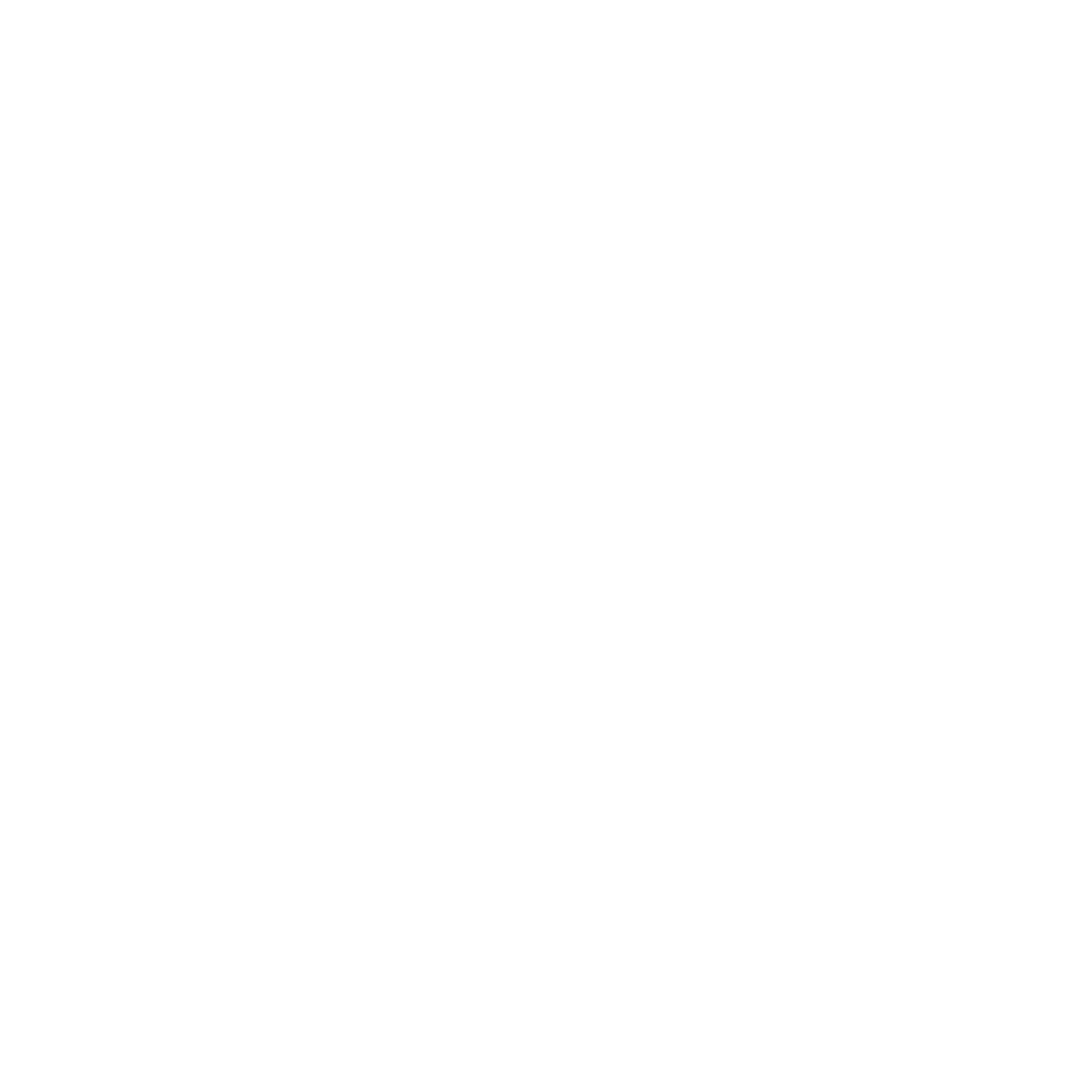 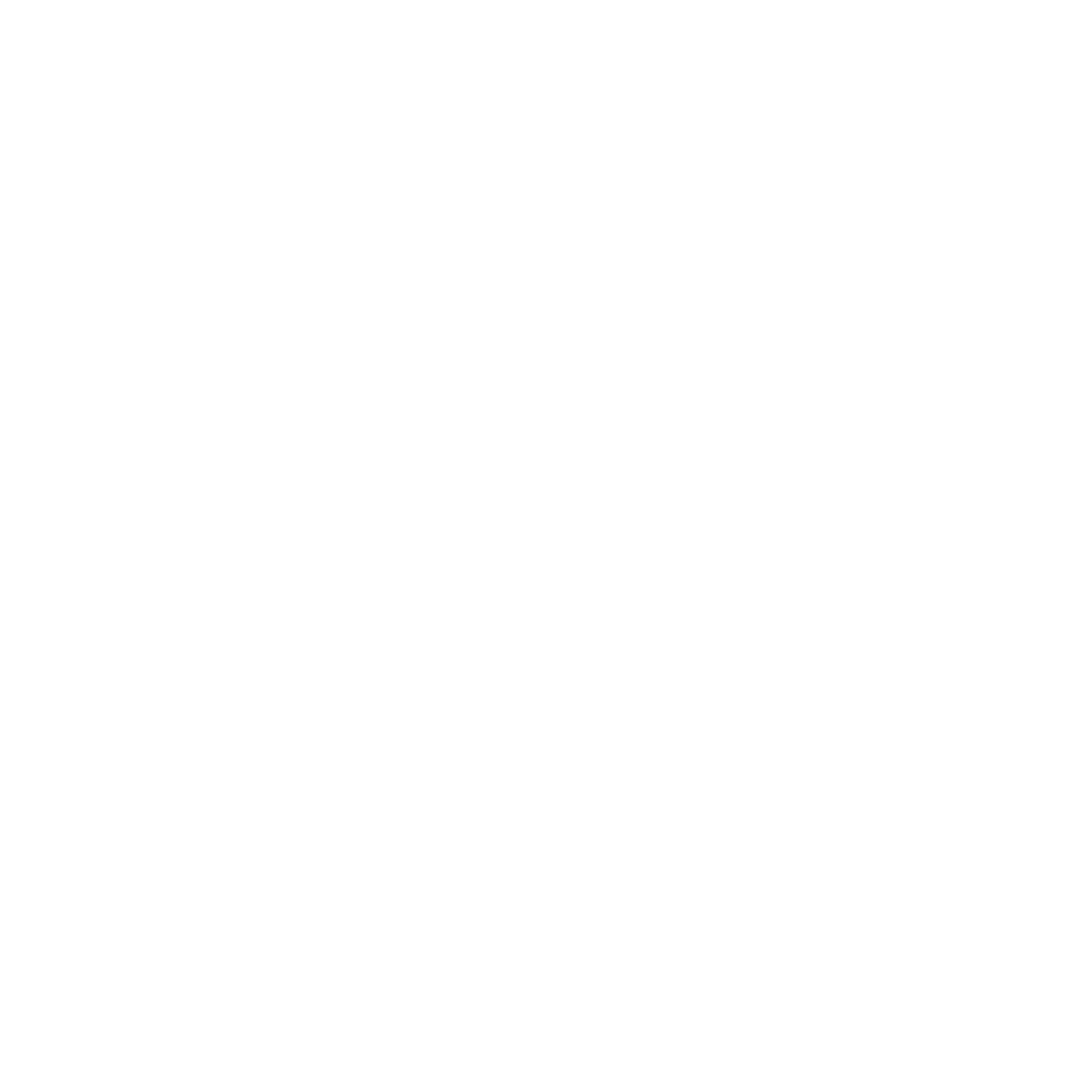 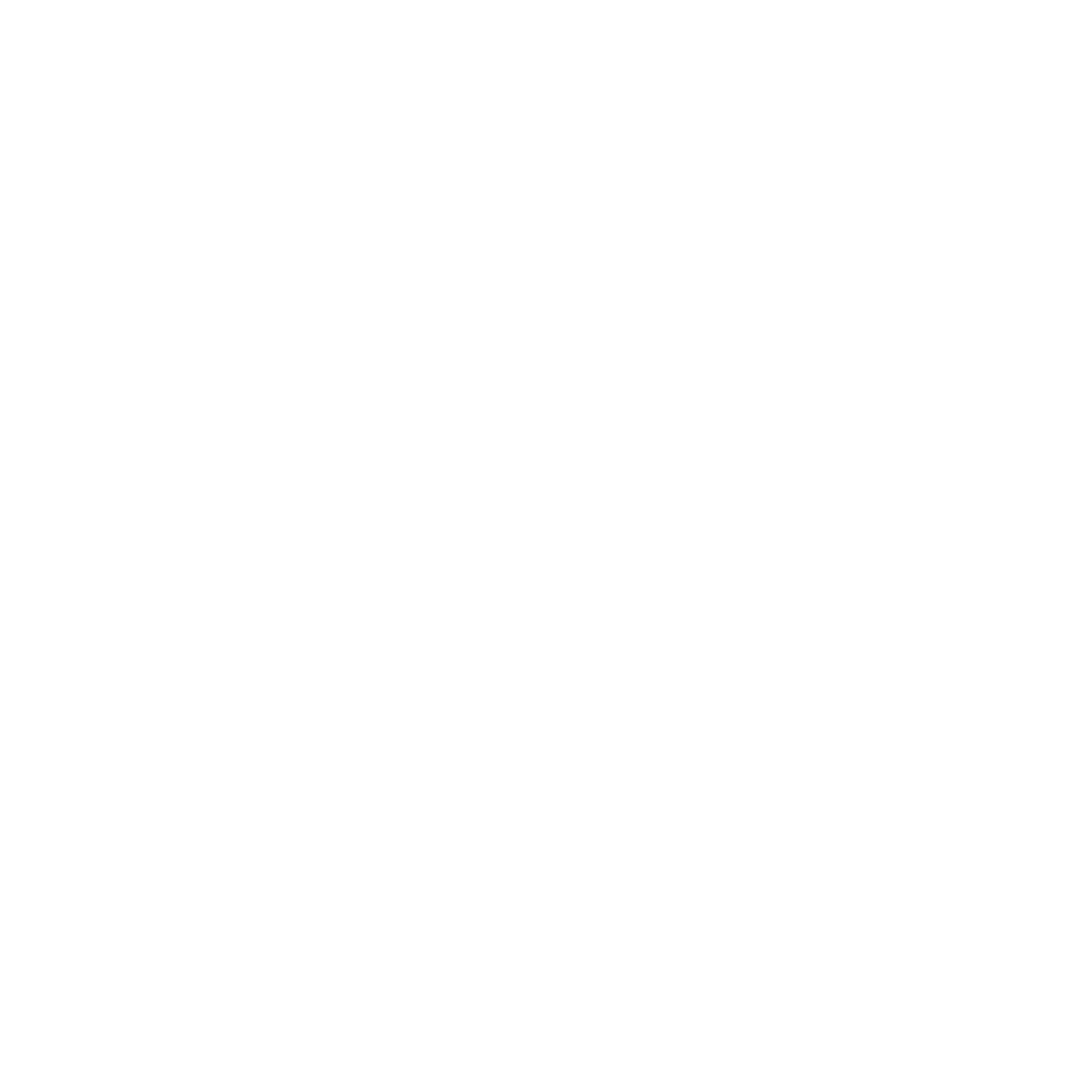 [Speaker Notes: Míneoidh an múinteoir do na daltaí brí an téarma "Ceardchumann" ansin.]
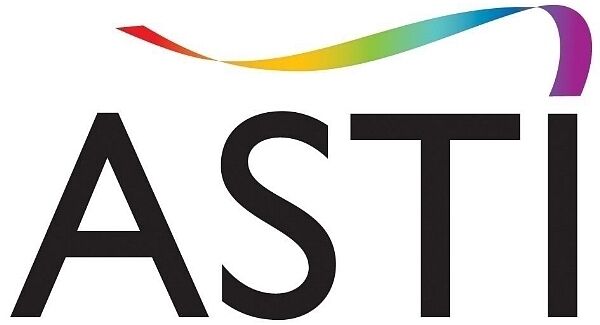 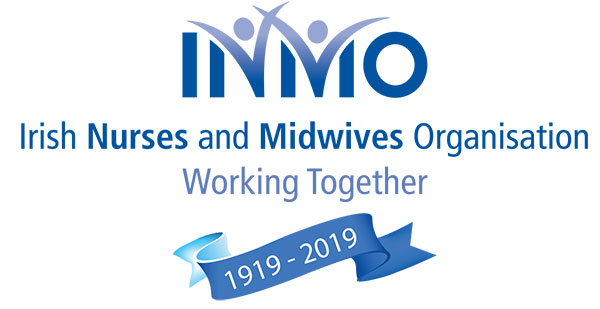 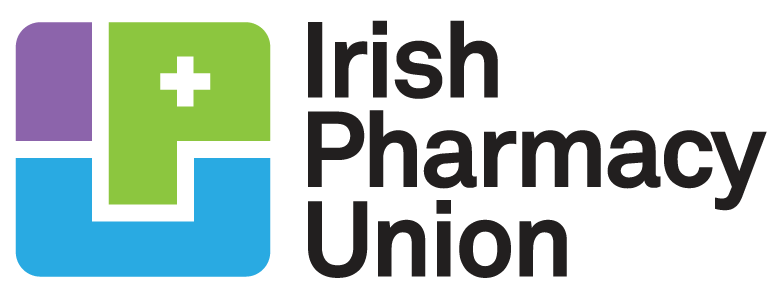 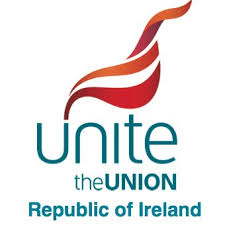 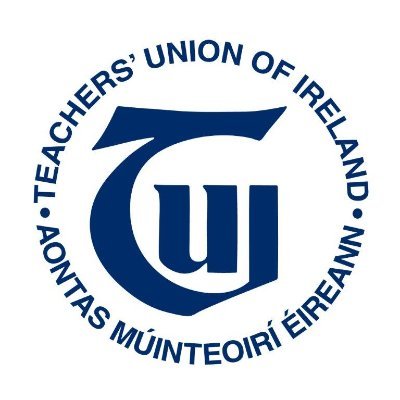 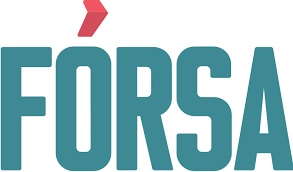 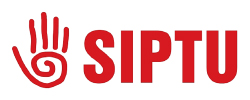 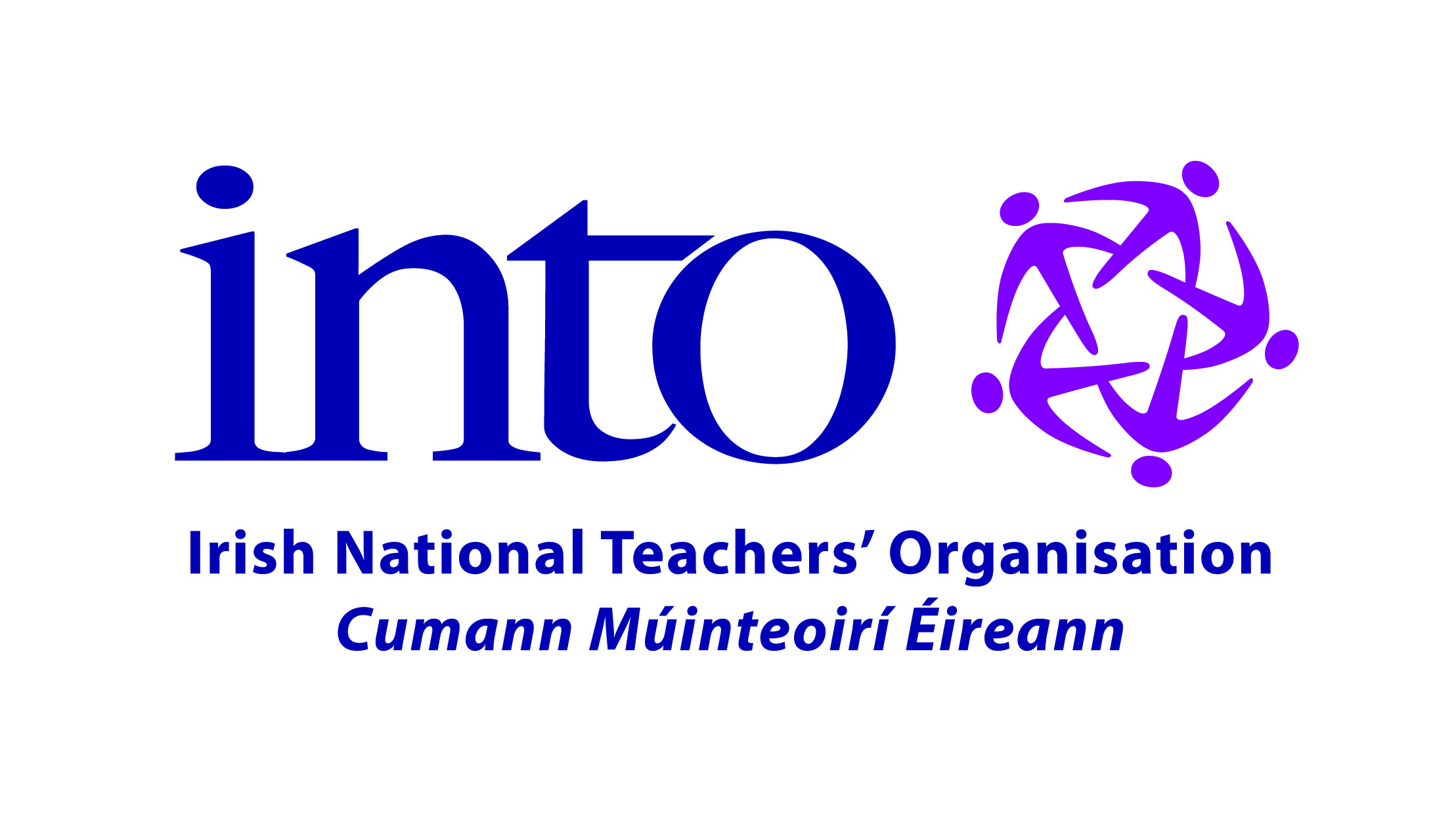 [Speaker Notes: Cuimsíonn an sleamhnán seo raon lógónna de Cheardchumainn na hÉireann.
 
Iarrfar ar dhaltaí lógónna ar bith a aithníonn siad a shainaithint. 

D'fhéadfadh roinnt daltaí a bheith in ann ceardchumainn / siombailí / lógónna eile a ainmniú / cur síos a dhéanamh orthu (ó na meáin nó baill teaghlaigh a bhfuil baint acu le ceardchumann).]
Leagtar amach sa BHUNREACHT na rialacha is tábhachtaí maidir le dlíthe agus rialtas na tíre agus leagtar amach ann na cearta is tábhachtaí atá ag gach saoránach Éireannach. 
Tá sé de cheart ag fostaithe dul isteach i gceardchumann, mar a leagtar amach sa Bhunreacht. Tá sé de cheart agat dul isteach i do rogha ceardchumainn agus tá sé de cheart agat ceardchumann a fhágáil. Ní féidir tú a bhriseadh as do phost toisc go bhfuil tú i do bhall de cheardchumann.
[Speaker Notes: Ba chóir don mhúinteoir aird na ndaltaí a tharraingt ar an bpictiúr de "Bhunreacht na hÉireann" agus an tábhacht a bhaineann leis a mhíniú do na daltaí. 

Tá sé de cheart ag fostaithe dul isteach i gceardchumann, mar a leagtar amach sa Bhunreacht. Tá sé de cheart ag gach oibrí dul isteach ina rogha ceardchumainn agus tá sé de cheart acu ceardchumann a fhágáil. Ní féidir fostaí a bhriseadh as a phost toisc go bhfuil sé ina bhall de cheardchumann.]
ÁBHAIRCHOITIANTACAIBIDLÍOCHTA
[Speaker Notes: Léiríonn an sleamhnán seo cuid de na príomhréimsí a bhfuil baint ag ceardchumainn leo. 

Ba chóir don mhúinteoir tuiscint na ndaltaí ar an téarma "caibidlíocht" a spreagadh agus míniú a thabhairt ar an gcaoi a bhfuil ceardchumainn páirteach i bplé ar réimse saincheisteanna chun dálaí dearfacha oibre a chruthú do bhaill (m.sh. pá, áiseanna, saoire, srl.)]
[Speaker Notes: Tá teachtaireacht físeáin do dhaltaí ar an sleamhnán seo ó Ard-Rúnaí Chomhdháil na gCeardchumann, Patricia King, chun réamheolas faoin tsraith ceachtanna ar cheardchumainn a thabhairt dóibh.]
CÉN FÁTH GO RACHFÁ ISTEACH I gCEARDCHUMANN?
MANDÁID: cead oifigiúil a thabhairt le go dtarlóidh rud éigin.
Déanann ceardchumainn ionadaíocht ar bhaill chun fadhbanna de chineál comhchoiteann agus aonair araon a réiteach.
Má bhíonn tionchar ag saincheist san ionad oibre ar ghrúpa ball, rachaidh an ceardchumann i gcomhairle le baill ar dtús chun a fháil amach cad iad na hábhair imní atá acu.
Bíonn deis ag na baill a n-imní a chur in iúl dá n-ionadaí agus páirt a ghlacadh i bplé ar an mbealach is fearr chun dul i ngleic leis an bhfadhb.
A luaithe a bheidh MANDÁID ag ceardchumainn ó na baill, déanfaidh siad cómhargáil leis an mbainistíocht agus beidh sé mar aidhm acu teacht ar chomhaontú a bheidh sásúil do chách trí chaibidlíocht a dhéanamh.
Ní mór do na baill toradh na cómhargála ar fad a chomhaontú agus tugtar an deis dóibh ansin vótáil air.
[Speaker Notes: Tugann an sleamhnán seo breac-chuntas ar na buntáistí a bhaineann le dul isteach i gceardchumann.

Ba chóir don mhúinteoir labhairt leis an rang faoi na gnéithe dearfacha sin de bhallraíocht i gceardchumann agus fiafraí díobh an bhfuil aon phointí breise a d'fhéadfadh na daltaí a chur leis an liosta.]
GNÍOMHAITHE
Is ball aonair de cheardchumann é GNÍOMHAÍ a ghlacann páirt in obair a cheardchumainn, ag tosú amach san ionad oibre áitiúil. 

Is éard a dhéanann gníomhaithe ceardchumainn:
Comhoibrithe a spreagadh le dul isteach i gceardchumann
Tacaíocht agus comhairle a chur ar fáil do na baill
Tuairimí agus ábhair imní na mball a chur in iúl don bhainistíocht
Caibidlíocht faoi athruithe ar dhálaí oibre agus ar chleachtais oibre
[Speaker Notes: Míneoidh an múinteoir brí an téarma "gníomhaí". 

Is ball aonair de cheardchumann é gníomhaí a ghlacann páirt in obair a gceardchumainn ag tosú amach san ionad oibre áitiúil. 

Is éard a dhéanann gníomhaithe ceardchumainn:
Comhoibrithe a spreagadh le dul isteach i gceardchumann
Tacaíocht agus comhairle a chur ar fáil do na baill
Tuairimí agus ábhair imní na mball a chur in iúl don bhainistíocht
Caibidlíocht faoi athruithe ar dhálaí oibre agus ar chleachtais oibre]
IONADAÍ SAN IONAD OIBRE (IONADAÍ CEARDCHUMAINN)
Is iad ionadaithe san ionad oibre an CHÉAD PHOINTE TEAGMHÁLA do na baill.

Is féidir leo glacadh leis an ról sin trí thoghcháin áitiúla nó is féidir iad a cheapadh ar feadh téarma oifige ar leith.

Is ról deonach é seo agus ní íoctar as agus mar sin tá sé tábhachtach go mbeadh tacaíocht ghníomhach a gcuid ball ag an ionadaí san ionad oibre.

Cinntíonn ionadaithe san ionad oibre (le cabhair ó na baill eile) go dtugtar an deis d'oibrithe nua dul isteach san cheardchumann, cuireann siad tacaíocht agus comhairle ar fáil do bhaill i gcás go mbíonn deacrachtaí acu agus coinníonn siad na baill ar an eolas/cothrom le dáta faoi fhorbairtí san ionad oibre.
[Speaker Notes: Pléigh brí an téarma "ionadaí ceardchumainn". 

Míneoidh an múinteoir ról agus dualgais an duine sin.]
CAD IAD NA SCILEANNA BA CHÓIR A BHEITH AG IONADAÍ ÉIFEACHTACH SAN IONAD OIBRE?
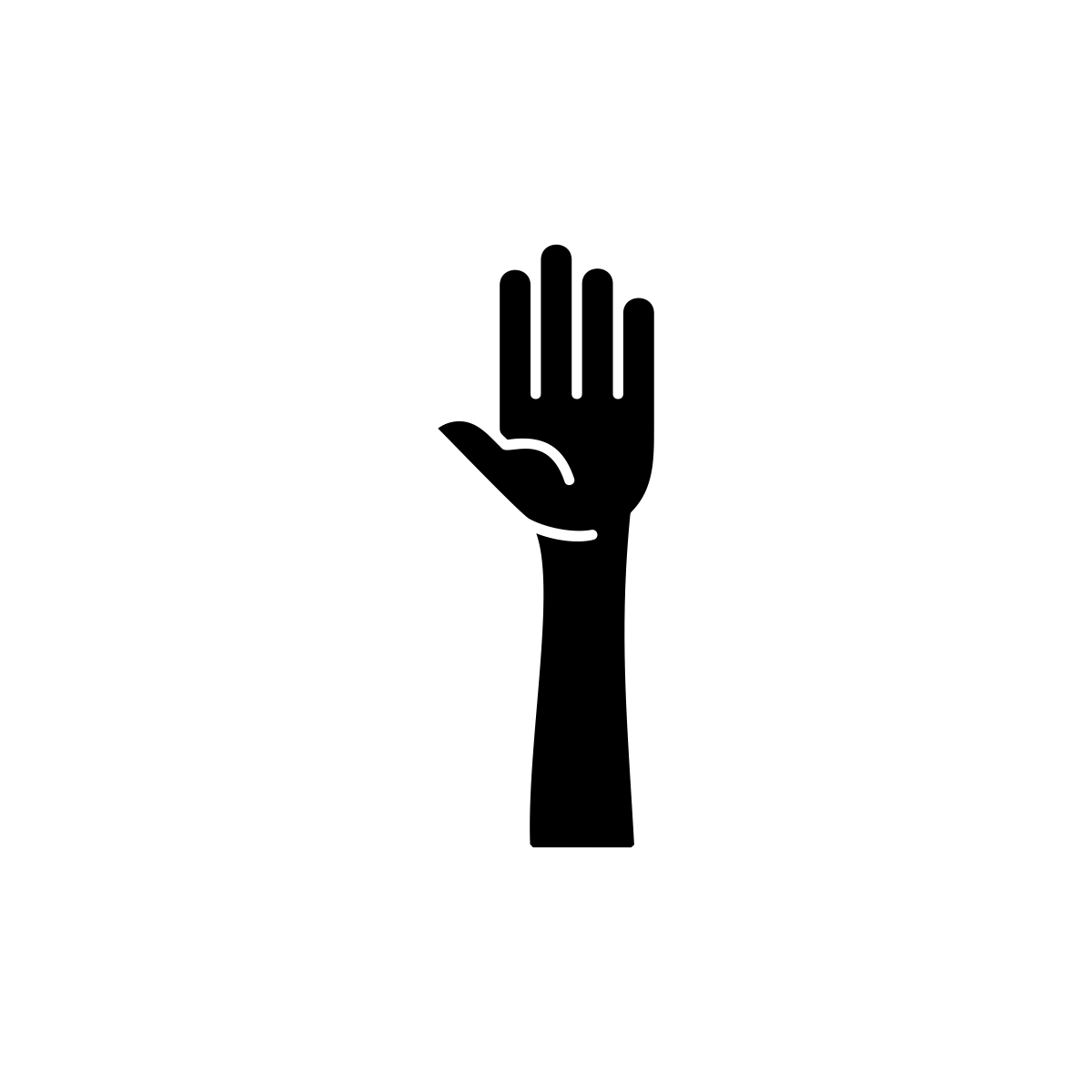 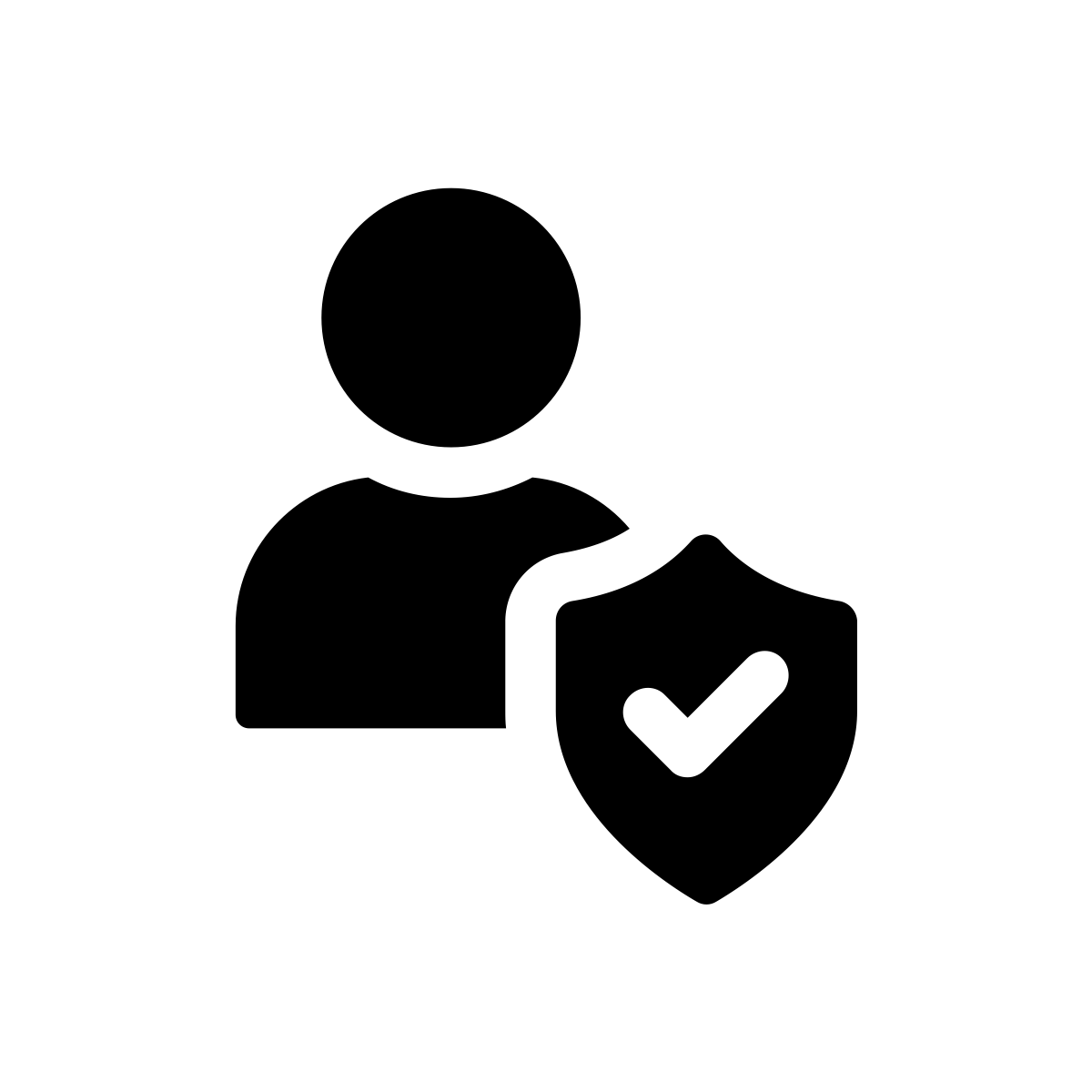 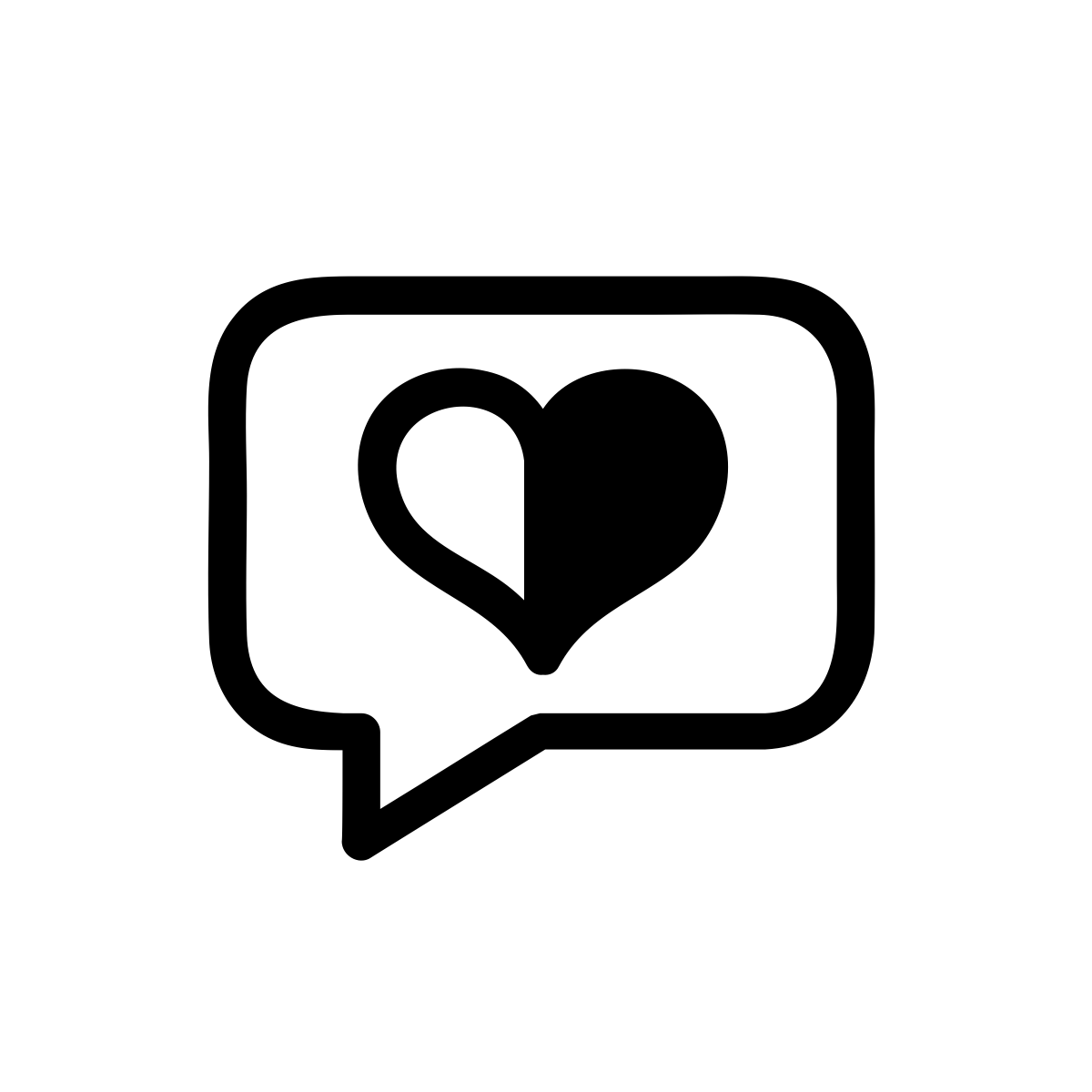 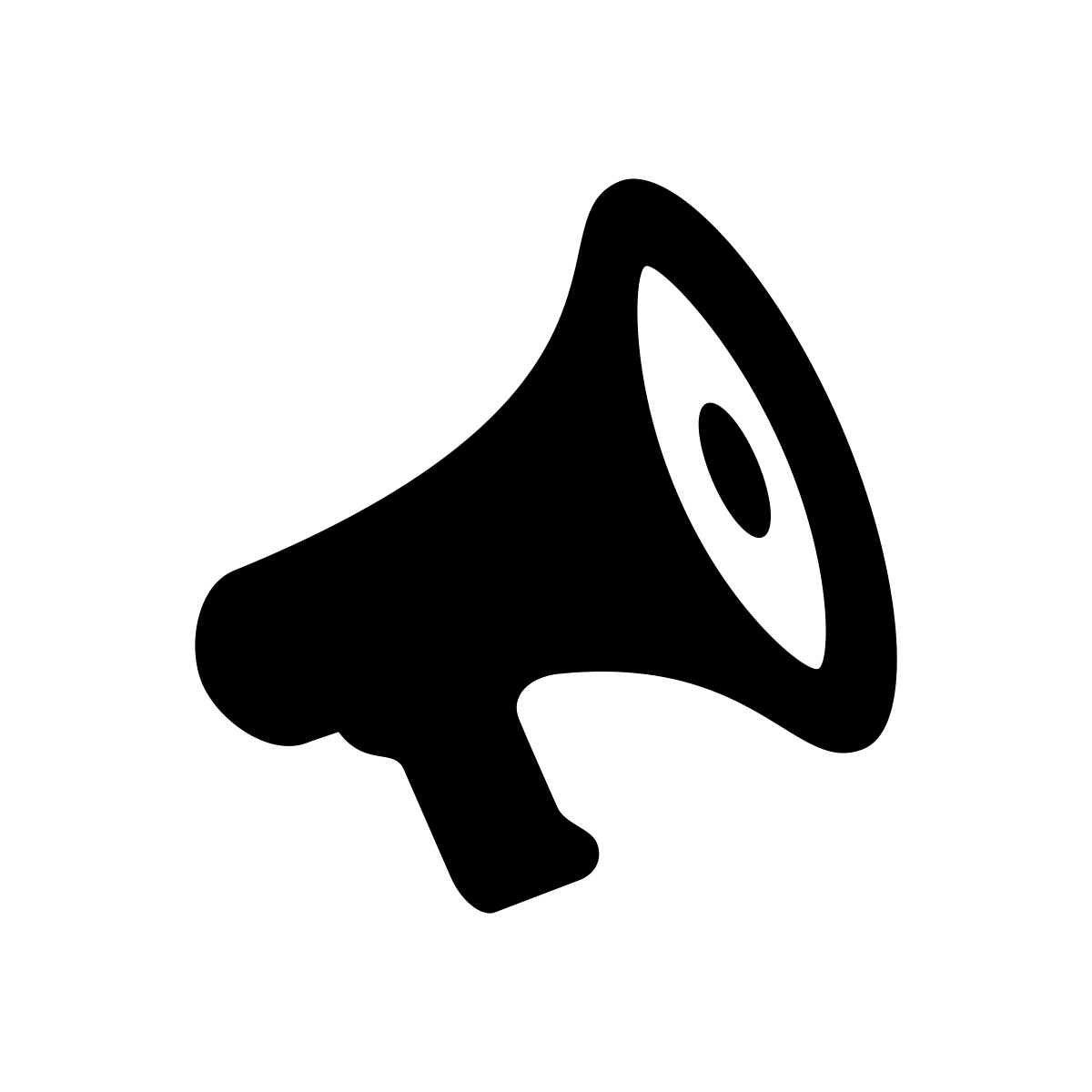 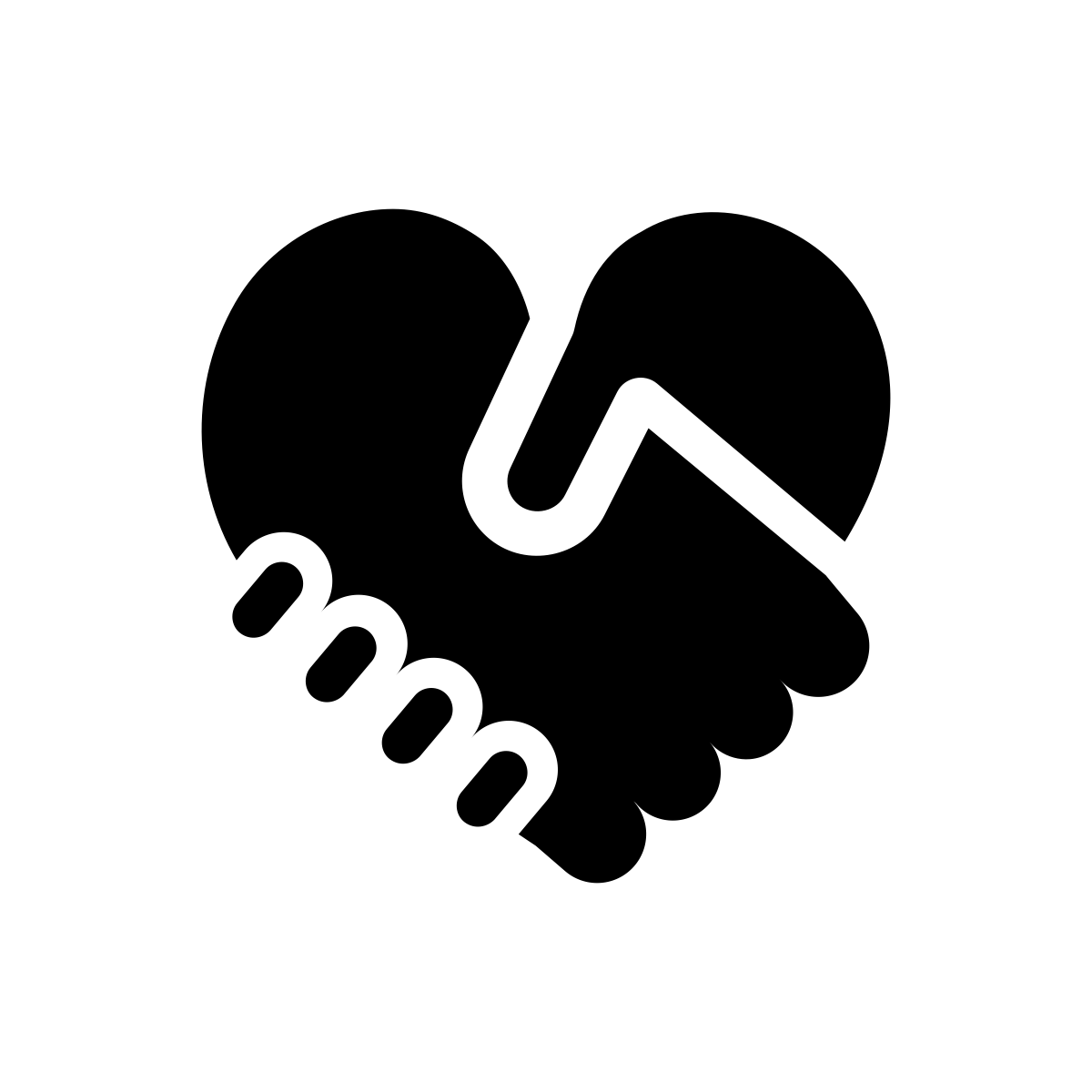 Scileanna maithe cumarsáide
Ionracas
Treallús
Measar gachoibrí
Cumas comhairle neamhchlaonta a chur ar fáil
[Speaker Notes: Tar éis dóibh ról an ionadaí ceardchumainn a phlé, iarrfar ar na daltaí cad iad na saintréithe agus na scileanna a cheapann siad a bheadh ag ionadaí ceardchumainn.

Cad iad na scileanna a bheadh ag captaen?
Cad iad na scileanna ba cheart a bheith ag ionadaí éifeachtach ceardchumainn?]
CÓMHARGÁIL
Tá cómhargáil ar cheann de na huirlisí is tábhachtaí do cheardchumainn agus dá n-ionadaithe.

Is próiseas é trína ndéanann ceardchumainn CHOMHCHAIBIDLÍOCHT LE FOSTÓIRÍ ar chomhaontuithe a dhéanann difear do gach oibrí. Tá sé tábhachtach mar go bhfuil seasamh margála grúpa oibrithe i bhfad níos láidre ná seasamh duine aonair. 

Má éiríonn le próiseas cómhargála, déantar comhaontú comhchoiteann ina leagtar amach conas a dhéileálfaidh gach páirtí leis an tsaincheist agus a chinntíonn cosaint oibrithe.
[Speaker Notes: Labhair faoin téarma Cómhargáil. 		

Tá cómhargáil ar cheann de na huirlisí is tábhachtaí do cheardchumainn agus dá n-ionadaithe. Is próiseas é trína ndéanann ceardchumainn comhchaibidlíocht le fostóirí ar chomhaontuithe a dhéanann difear do gach oibrí. Tá sé tábhachtach mar go bhfuil seasamh margála grúpa oibrithe i bhfad níos láidre ná seasamh duine aonair. 

Is sampla é sin de "is neart í an aontacht" - tá cumhacht roinnt guthanna ag obair le chéile i bhfad níos láidre ná daoine aonair atá ag iarraidh pointe a dhéanamh.

Iarrfar ar dhaltaí é sin a chur i gcomparáid lena dtaithí féin (ar fhoirne spóirt, i gcluichí sa chlós súgartha, teacht ar réiteach má tá easaontais le siblíní srl.)]
CAD É ATÁFOGHLAMTHA AGAINN?
[Speaker Notes: Sleamhnán deiridh - an cheist dheiridh - Cad atá foghlamtha againn?

Iarrfaidh an múinteoir ar na daltaí athbhreithniú a dhéanamh ar an eolas nua atá foghlamtha acu le linn an cheachta. (Is féidir iad sin a thaifeadadh ar chlár bán / smeach-chairt agus is féidir tagairt a dhéanamh dóibh i gceachtanna ina dhiaidh sin)]